ESTUDO  METÓDICO
  O  EVANGELHO  SEGUNDO  O  ESPIRITISMO
CAPÍTULO  IV
NINGUÉM  PODERÁ  VER
O  REINO  DE  DEUS  SE  NÃO  NASCER  DE  NOVO
RESSURREIÇÃO  E  REENCARNAÇÃO
RESSURREIÇÃO  E  REENCARNAÇÃO
QUAL  A  
DIFERENÇA?
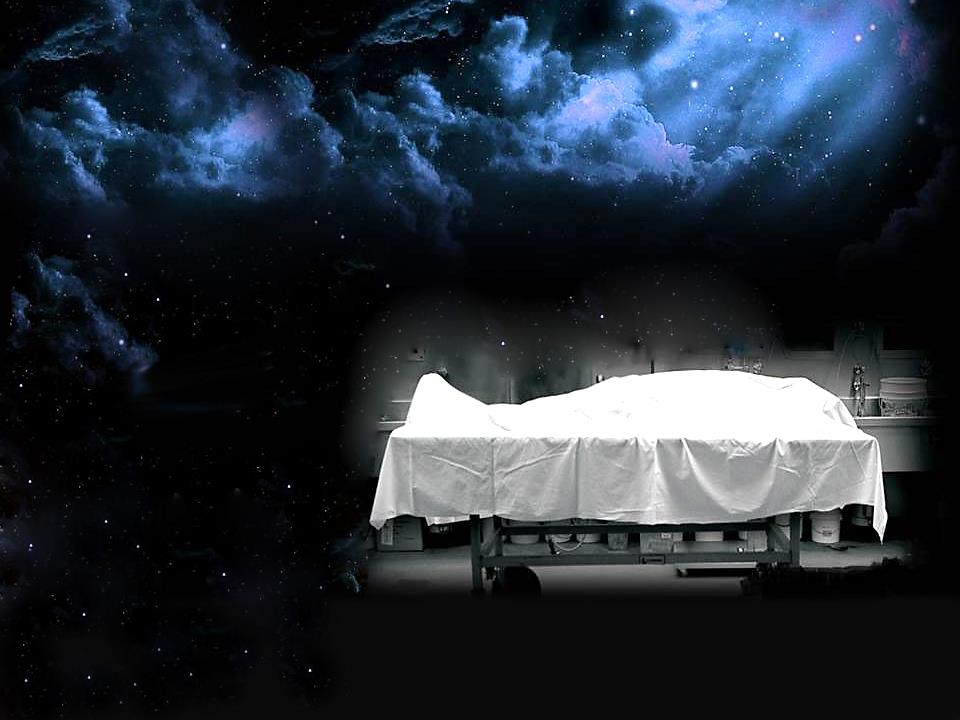 RESSURREIÇÃO
É  VOLTAR  À  VIDA  O  CORPO  QUE  JÁ  ESTÁ  MORTO,  O  QUE  A  CIÊNCIA  DEMONSTRA
SER  IMPOSSÍVEL.
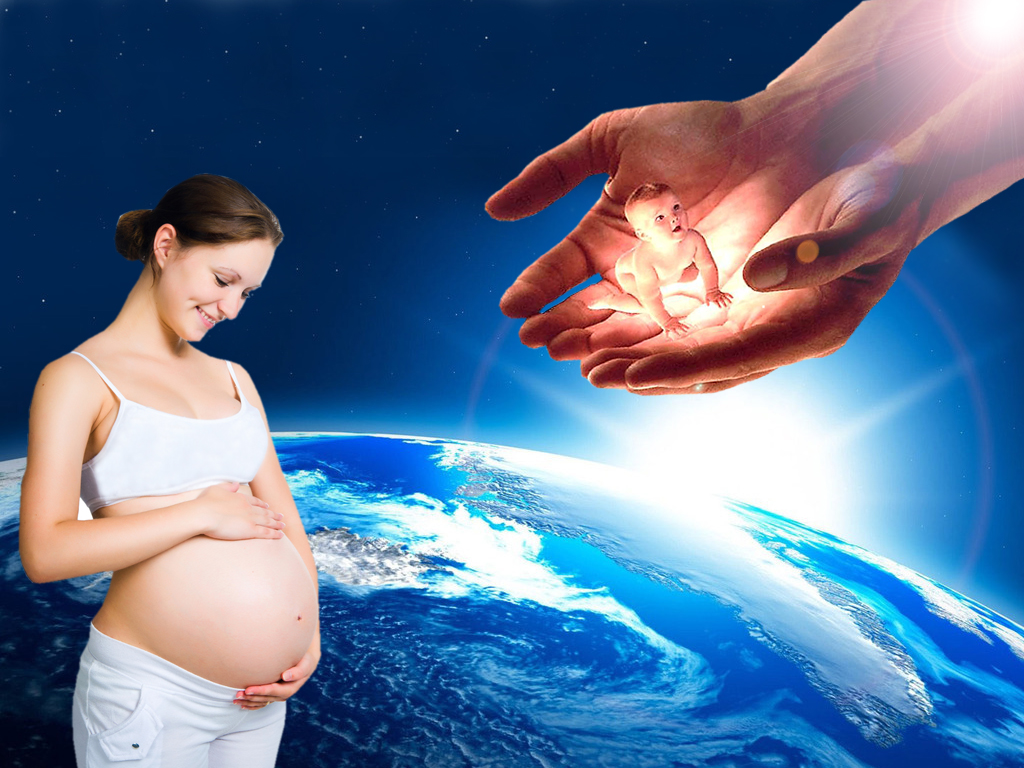 REENCARNAÇÃO
É  A  VOLTA  DO  ESPÍRITO  À
VIDA  CORPÓREA,  MAS  EM
UM  OUTRO  CORPO.
OS  JUDEUS  E  A  REENCARNAÇÃO
TINHAM  VAGAS  E  INCOMPLETAS  NOÇÕES
  ACERCA  DA  ALMA  E  DA  SUA  LIGAÇÃO
COM  O  CORPO.
SABIAM  QUE  QUEM  VIVEU  PODIA  REVIVER, 
MAS  NÃO  SABIAM  COMO  ISTO  
PODIA  ACONTECER.
CHAMAVAM  DE  RESSURREIÇÃO  O  QUE  O  ESPIRITISMO  CHAMA  DE  REENCARNAÇÃO.
A  REENCARNAÇÃO  NO  ANTIGO  TESTAMENTO
(JOB,  14:10  E  14)
“ACABANDO  OS  DIAS  DA  MINHA  EXISTÊNCIA  TERRESTRE,  ESPERAREI,  PORQUANTO  A  ELA  
VOLTAREI  DE  NOVO.”
A  REENCARNAÇÃO  NO  ANTIGO  TESTAMENTO
(ISAÍAS,  26:19)
“AQUELES  DO  VOSSO  POVO  A  QUEM  A  MORTE
FOI  DADA  VIVERÃO  DE  NOVO.”
REENCARNAÇÃO  NO  NOVO  TESTAMENTO
(Mateus,  16:13  a  17;  Marcos  8:27  a  30)
PERGUNTA  DE  JESUS  AOS  DISCÍPULOS:
RESPOSTA:  -  DIZEM  UNS  QUE  ÉS  JOÃO  BATISTA;  OUTROS,  QUE  ELIAS;  OUTROS,  QUE  JEREMIAS,
OU  ALGUM  DOS  PROFETAS.
QUEM  DIZEM  QUE  EU  SOU?
REENCARNAÇÃO  NO  NOVO  TESTAMENTO
PERGUNTA  DOS  DISCÍPULOS  A  JESUS:
OS  DISCÍPULOS  COMPREENDERAM  QUE  JESUS  FALAVA  DE  JOÃO  BATISTA,  QUE  FOI  
ELIAS  REENCARNADO.
JESUS  LHES  RESPONDEU:  EU  VOS  DECLARO  QUE  ELIAS  JÁ  VEIO  E  ELES  NÃO  O  RECONHECERAM.
POR  QUE  DIZEM  OS  ESCRIBAS  SER  PRECISO
QUE  VOLTE  ELIAS?
REENCARNAÇÃO  NO  NOVO
  TESTAMENTO
DIÁLOGO  DE  JESUS  COM  NICODEMOS:
JESUS:  -  SE  UM  HOMEM  NÃO  RENASCE  DA
ÁGUA  E  DO  ESPÍRITO,  NÃO  PODE  ENTRAR
NO  REINO  DE  DEUS.
NICODEMOS:  -  COMO  PODE  NASCER  UM  HOMEM
JÁ  VELHO?  PODE  TORNAR  A  ENTRAR  NO  VENTRE
DE  SUA  MÃE,  PARA  NASCER  SEGUNDA  VEZ?
JESUS:  - NINGUÉM  PODE  VER  O  REINO
DE  DEUS  SE  NÃO  NASCER  DE  NOVO.
O  QUE  É  NASCIDO  DA  CARNE  É  CARNE  E  O
QUE  É  NASCIDO  DO  ESPÍRITO  É  ESPÍRITO.
(JOÃO,  03:01  a  12)
INTERPRETAÇÃO  DA  FRASE  DE  JESUS
SÃO  NECESSÁRIAS  SUCESSIVAS  REENCARNAÇÕES  PARA  QUE,  ATRAVÉS   DE  DIFERENTES  EXPERIÊNCIAS,  O  ESPÍRITO  PROGRIDA  E   TENHA  ENTRADA  NO
REINO  DE  DEUS.
“NINGUÉM  PODERÁ  VER  O  REINO  DE  DEUS  SE  NÃO  NASCER  DE  NOVO.”
APENAS  UMA  EXISTÊNCIA  NÃO  É  SUFICIENTE  PARA  QUE  SE  CONSIGA  DEPURAR  O  ESPÍRITO.
RENASCER DA ÁGUA E DO ESPÍRITO
ESPÍRITO:
ÁGUA:
SÍMBOLO  DA  NATUREZA  MATERIAL.
SÍMBOLO  DA  NATUREZA  
INTELIGENTE.
ALMA
CORPO
SIGNIFICA:  RENASCER  COM  O  SEU  CORPO
E  COM  A  SUA  ALMA.
O  QUE  É  NASCIDO  DA  CARNE  É  CARNE  E  O  QUE  É  NASCIDO  DO  ESPÍRITO
É  ESPÍRITO:
JESUS  ESTABELECE  A  DISTINÇÃO  ENTRE  O  CORPO
E  O  ESPÍRITO,  INDICANDO  QUE  O  CORPO  GERA  OUTRO  CORPO,  MAS  NÃO  GERA  O  ESPÍRITO
QUE  É  CRIADO  POR  DEUS.
REENCARNAÇÃO E
 ESPIRITISMO
O  ESPIRITISMO  VEIO  ESCLARECER  SOBRE  O
PRINCÍPIO  DA  PLURALIDADE  DAS  EXISTÊNCIAS,  DESENVOLVENDO  O  SEU  ENTENDIMENTO  E  COLOCANDO-O  AO  ALCANCE  DE  TODOS.
DOS  EFEITOS  ÀS  CAUSAS
SÓ  A  REENCARNAÇÃO
  PODE  EXPLICAR:
POR  QUE  ESTAMOS
NA  TERRA?
PARA  ONDE  IREMOS?
DE  ONDE  VIEMOS?
A  REENCARNAÇÃO  EXPLICA
AS  CAUSAS  DAS  ANOMALIAS  E  APARENTES  
INJUSTIÇAS  QUE  A  VIDA  APRESENTA.
A  REENCARNAÇÃO
ESTÁ  PRESENTE  NA  CULTURA  DOS  POVOS
ANTIGOS,  NOS  LIVROS  SAGRADOS  DO  ANTIGO  TESTAMENTO,  SENDO  CONFIRMADO  PELOS
PROFETAS,  POR  JESUS  E  PELO  ESPIRITISMO.
É  LEI  DA  NATUREZA!
REFLEXÕES
IDEALIZAR  UM  OBJETIVO  PARA  CONTEÚDO.
COMENTAR  A  IDEIA  DE  COMPREENSÃO  MAIS  DIFÍCIL.
EXPOR  A  IDEIA  QUE  LHE  CAUSOU  MAIOR  IMPACTO.
PROPOR  APLICAÇÕES  PRÁTICAS  DO  TEMA  ESTUDADO.